Output – product 4
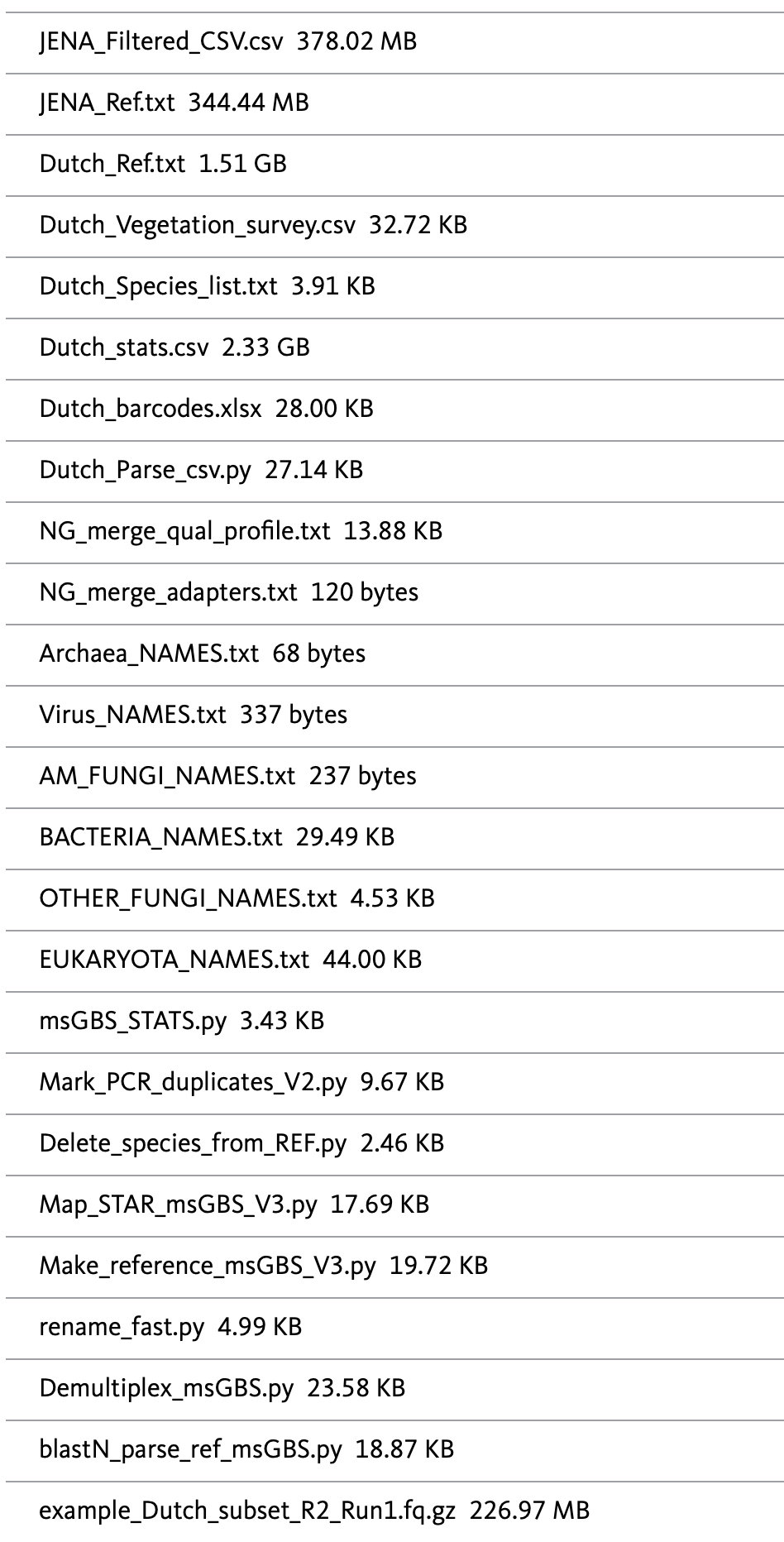 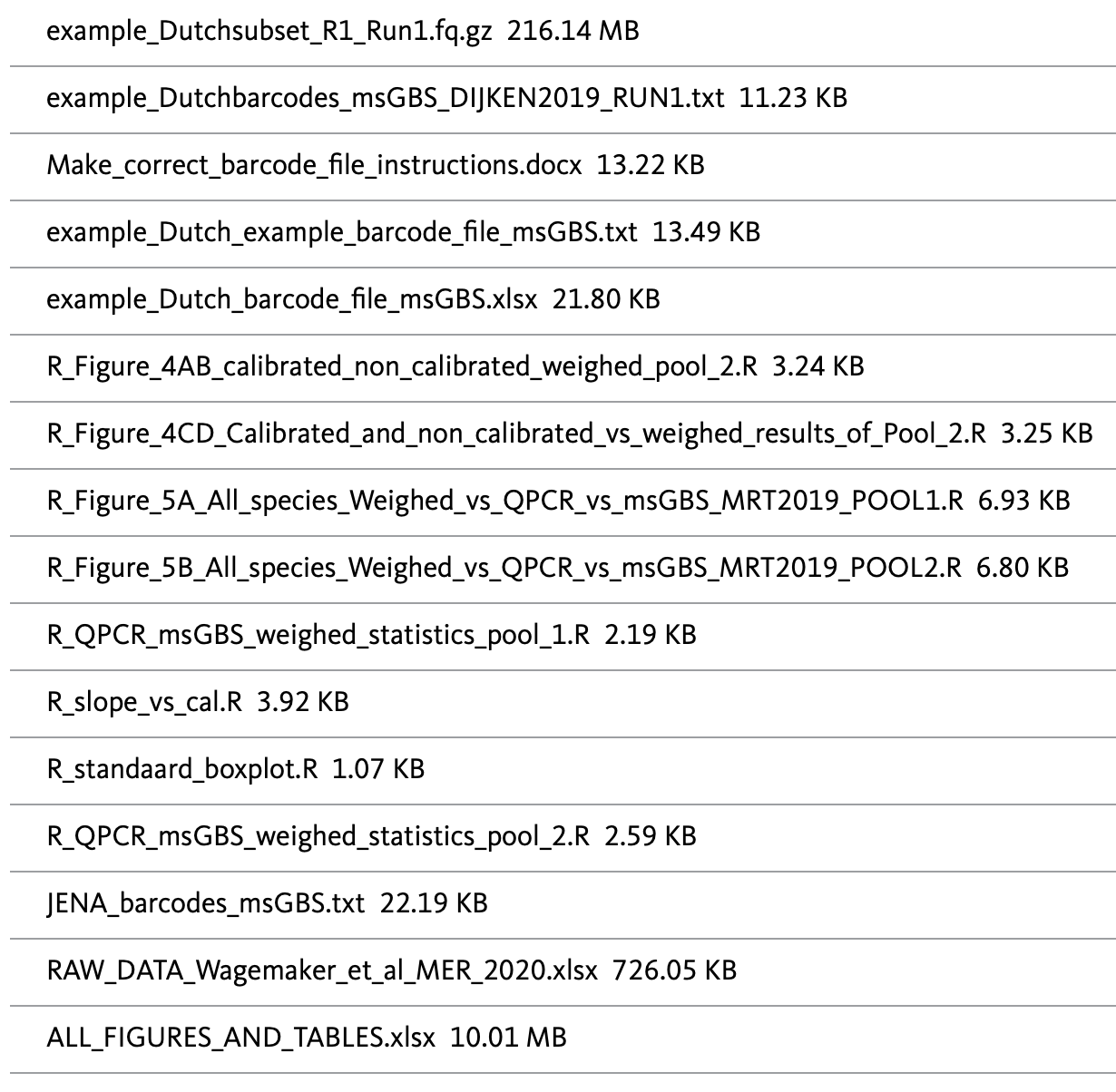 Output – product 2
Pre-processing - Process 1
Input – process 5
Output – product 4
Pre-processing - Process 1
Parse_CSV - Process 4
R_scripts
Make_reference_Process 2
BlastN – Process 2
Pre-processing - Process 1
FINAL_OUTPUT
Parse_CSV
Process_UMIs
Process 4
Mapping – Process 3
Make_reference_Process 2
Pre-processing - Process 1
BlastN – Process 2